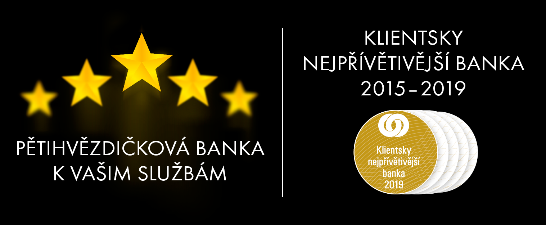 investor versus Koronavirusaneb kdo S koho
Jaromír Sladkovskýředitel Raiffeisen investiční společnosti
CO NÁS DNES ČEKÁ…
situace na trzích a srovnání s historií
  jaký vývoj můžeme čekat
  co dělá chytrý investor a proč
  jak v současné situaci uspět
2
trhy
Situace na trzích a srovnání s historií
Americký akciový index S&P 500 
jako barometr boje s koronavirem
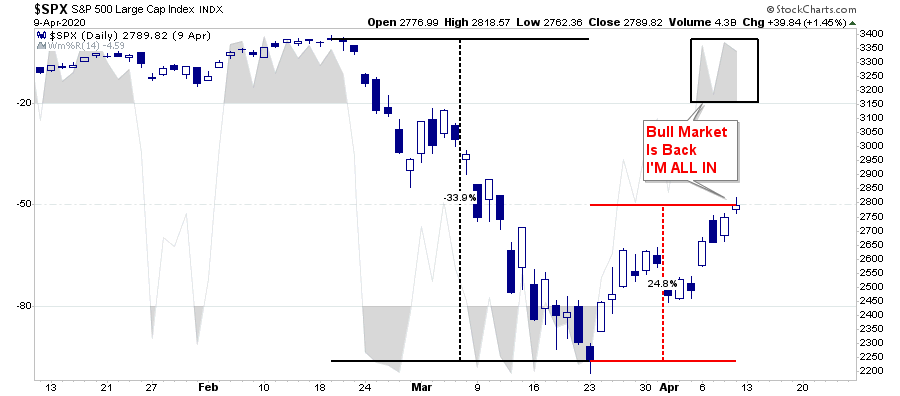 4
Nejrychlejší propad S&P 500 do medvědího trhu
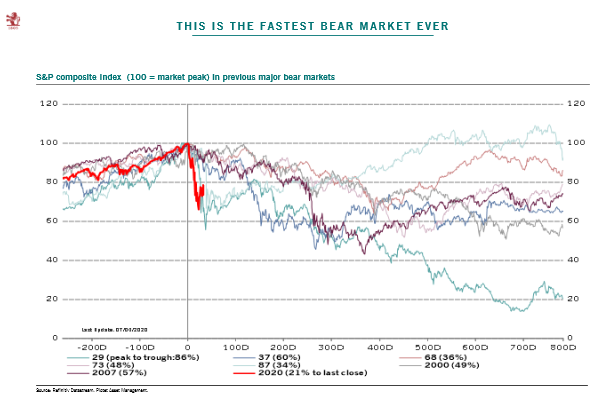 5
Tři Fáze medvědího cyklu
prvotní prudký pokles cen akcií a panické výprodeje

na přeprodaný trh se vrací kupci a trh koriguje původní rychlý propad

návrat klesajícího trendu pomalejším tempem s tím, jak se fundamentální data zhoršují
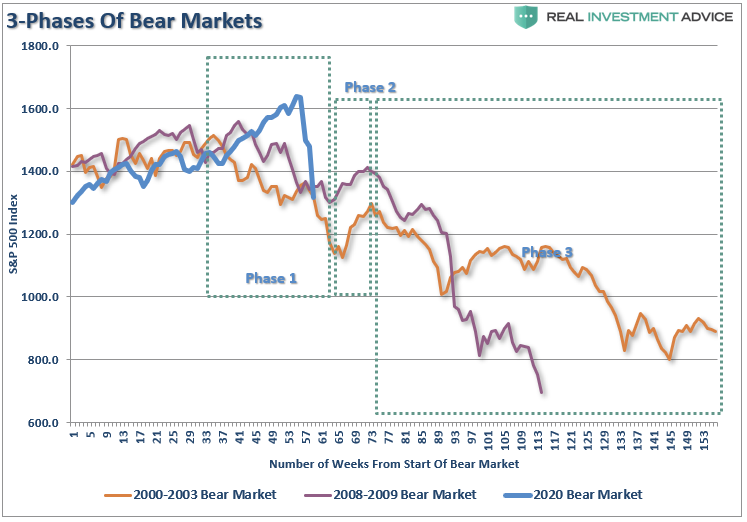 6
Porovnání vývoje s finanční krizí 08-09
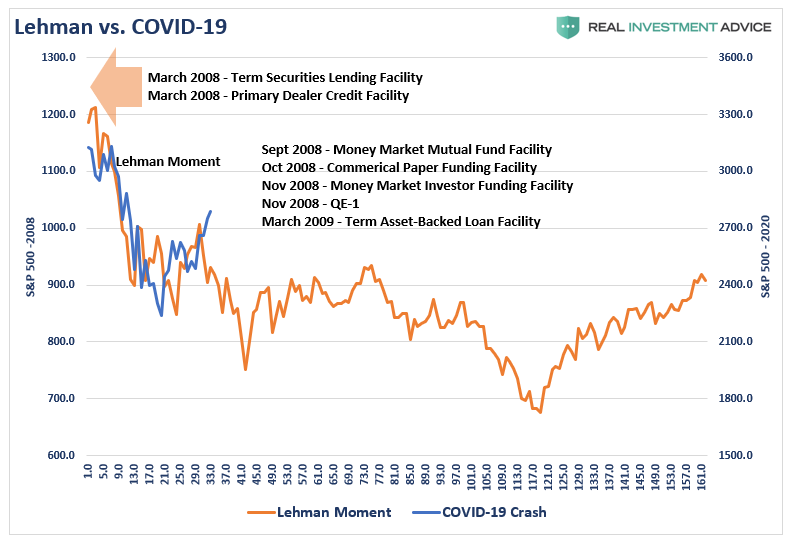 7
TECHNICKÁ ANALÝZA finanční krize(září 2008 až duben 2009) a 3 fáze medvědího trhu
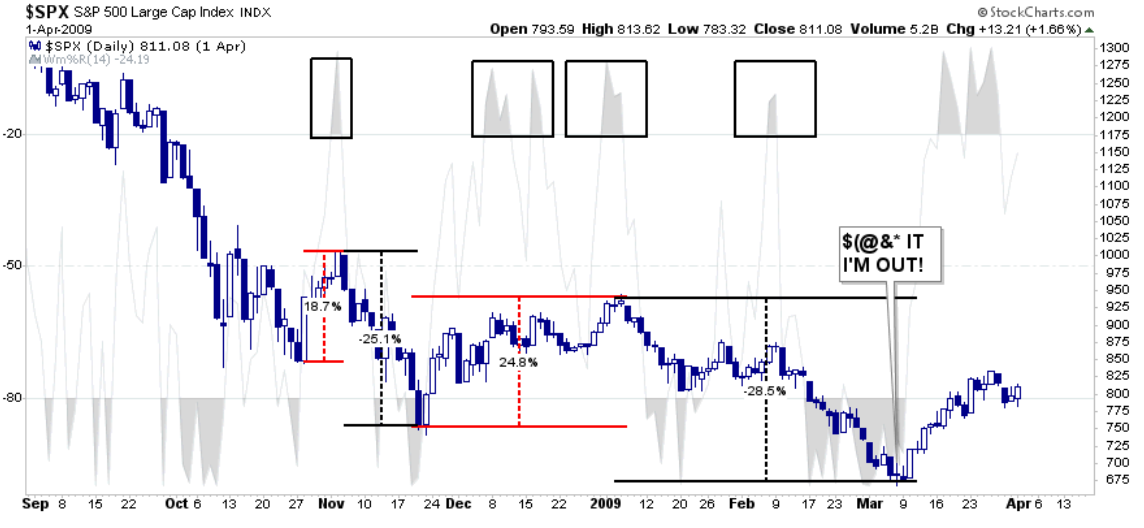 8
Pomoc centrálních bank a vlád je bezprecedentní co do rychlosti i velikosti
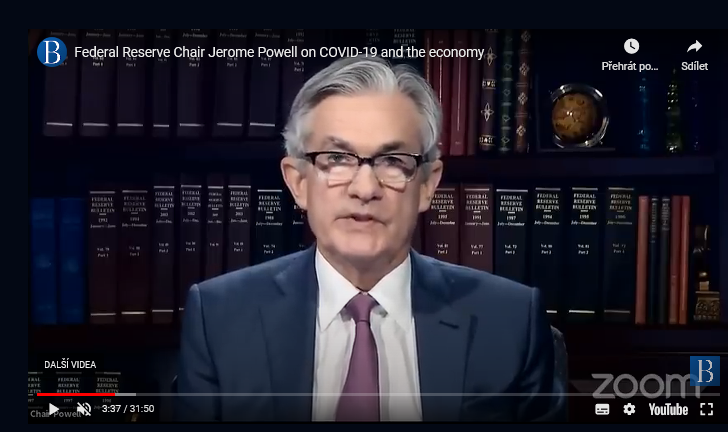 www.brookings.edu                   7. a 9. dubna 2020
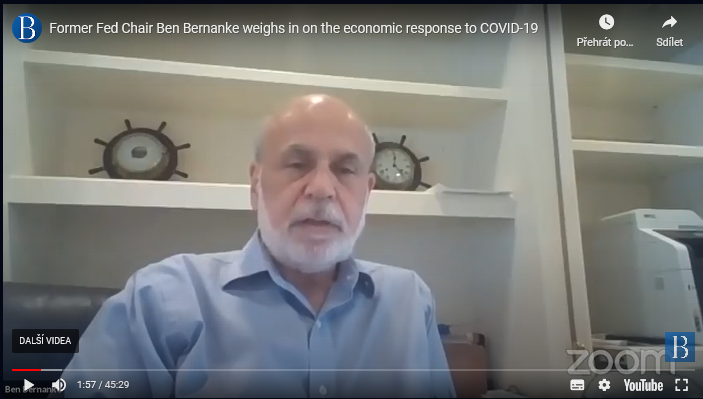 9
pandemie
Jaký vývoj můžeme čekat?
Pandemie pokračuje a ovlivňuje vše
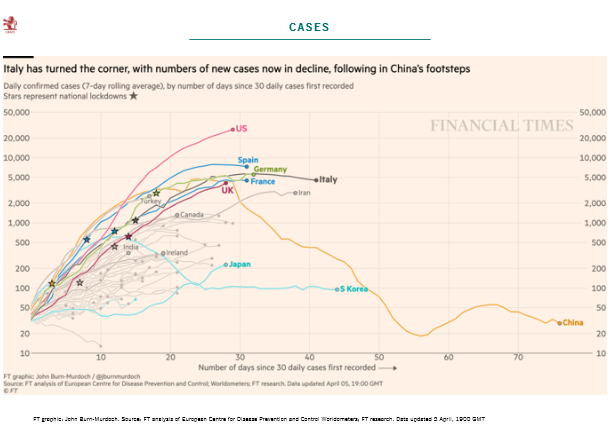 Další vývoj trhů je závislý na zvládnutí pandemie, délce karanténních opatření

Zopakuje se šíření pandemie v druhé vlně, například na podzim?

Jak rychle bude nalezen lék a bude rychle dostupný všem? 

Jak změní lidé své chování? (spotřeba je hlavní tahoun nejen americké ekonomiky)
11
Pandemie pokračuje a ovlivňuje vše
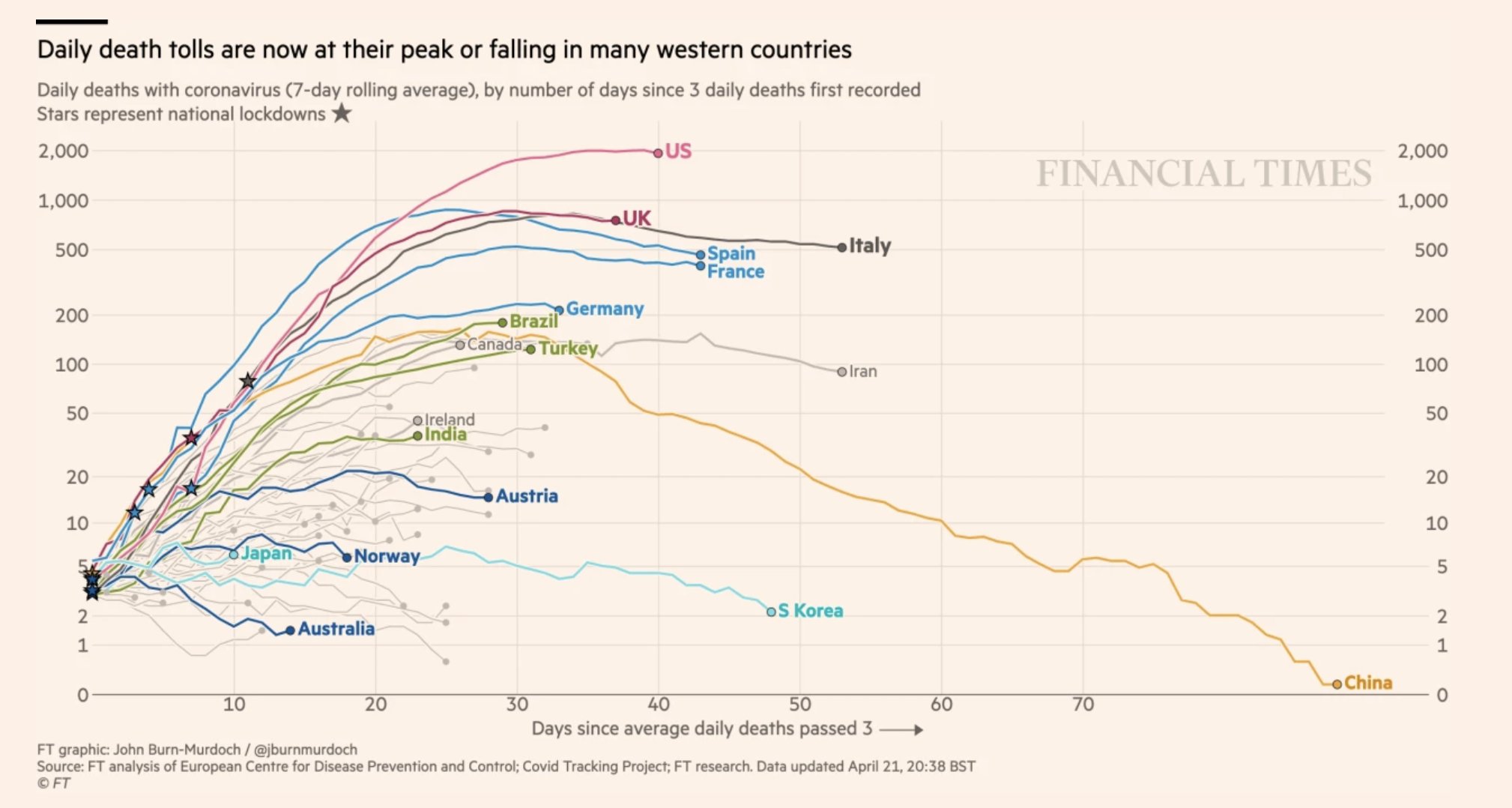 Další vývoj trhů je závislý na zvládnutí pandemie, délce karanténních opatření

Zopakuje se šíření pandemie v druhé vlně, například na podzim?

Jak rychle bude nalezen lék a bude rychle dostupný všem? 

Jak změní lidé své chování? (spotřeba je hlavní tahoun nejen americké ekonomiky)
12
Denní přírůstky nakažených v USA stálevysoké, přesto plán otevření ekonomiky
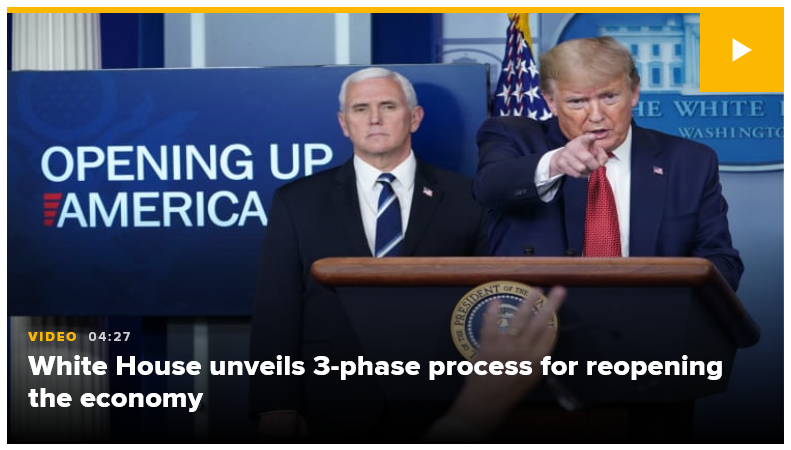 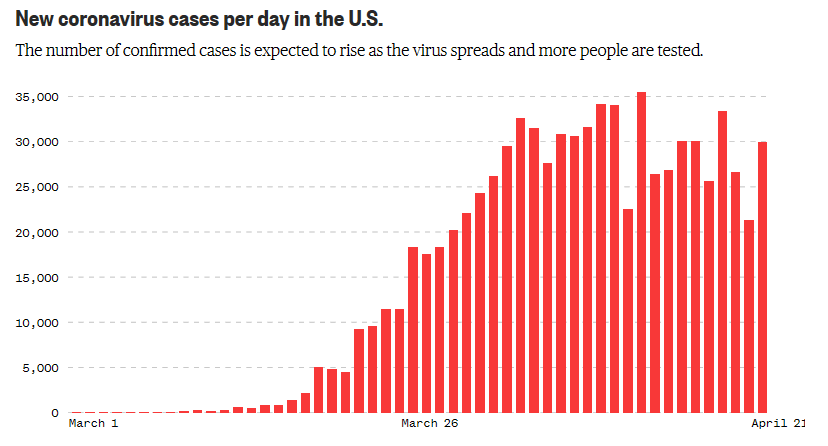 13
Argumenty pro růst akciového trhu
Zpomalení pandemie - plán na rozběh ekonomik v řádu týdnů

Lék - existuje naděje v rychlejší vývoj léku (Gilead, Johnson & Johnson, Pfizer, Moderna, Regeneron, Sanofi, Eli Lilly)

Nízké výnosy státních dluhopisů - zatraktivňují akciové a další reálné investice

Gigantická podpora FEDu a dalších centrálních bank a vlád na překonání ekonomického propadu

Další podpora v záloze - FED je zřejmě připraven, v případě potřeby, kupovat akcie 
	(podobně jako japonská centrální banka) a nedopustit další výrazný propad trhů
14
Argumenty proti růstu akciového trhu
Covid 19 není u konce - počet nakažených stále roste vysokým tempem  

Zastavení světových ekonomik (odhadovaný pokles světového HDP 3%) 

Nezaměstnanost roste - 20 milionů žádostí o podporu v nezaměstnanosti v USA

Spotřeba klesá - dramatický pokles spotřeby domácností a firemních investic 

Propad důvěry v ekonomiku - spotřebitelské i podnikové důvěry

Ropa – trh s ropou kolabuje vzhledem ke snížení poptávky

Očekávaný PE ukazatel S&P 500 (Bloomberg estimate pro rok 2020) je 20 
     to nejvyšší hodnota za více než 10 let (trh je drahý vzhledem k očekávaným ziskům firem)
15
chování
Co dělá chytrý investor a proč?
Co dělá chytrý a běžný investor a proč
BĚŽNÝ INVESTOR…

nemá dlouhodobou strategii - akciové investice využívá okrajově

málo diverzifikuje - jednotlivé akcie nebo dluhopisy zastupují vyšší podíl majetku

nechá se ovlivnit krátkodobými pohyby trhů, náladami a manipulacemi

má krátký investiční horizont

podléhá panice a nechá se ovlivnit davovým chováním 

je netrpělivý
17
Co dělá chytrý a běžný investor a proč
CHYTRÝ INVESTOR…

má dlouhodobou strategii rozložení rizika přes jednotlivé třídy (diverzifikuje)

investuje dlouhodobě na 5+ a více let (má peníze na rezervu a na investice)

je trpělivý a dodržuje strategii a časový horizont

je disciplinovaný a při poklesu akcií nezmatkuje a naopak rozumně dokupuje

využívá aktivní i pasivní přístup – podílové fondy i ETF (exchange traded funds)

rozumí měnovému riziku a je schopen toto riziko řídit
18
Jak v současné situaci uspět
Správně stanovit investiční strategii (poměr rizikových a méně rizikových aktiv)

Dobře diverzifikovat (nejlépe investovat globálně) 

Investovat pravidelně (rozkládat riziko v čase)

Zohlednit likviditu (preference likvidních investičních instrumentů)

Vybírat si kvalifikované správce aktiv a kvalitní a bezpečné protistrany 

Dodržovat pravidla CHYTRÉHO INVESTORA
19
RIS
Jak postupujeme my?
ŘÍZENÍ PORTFOLIÍ a KOMUNIKACE
Sledujeme dění na trzích a především plány na otevření ekonomik, podporu centrálních bank a jednotlivých vlád, jejich rychlost a účinnost v implementaci, výsledkovou sezónu, analýzy odborníků, trh s ropou a celkový sentiment trhu

Na krátkodobé taktické alokaci zůstáváme mírně převážení v rizikových instrumentech
 
Sázíme na střednědobou perspektivu a finančně silné a stabilní společnosti, i nadále preferujeme sektor zdravotnictví a technologií, včetně segmentu dividendových akcií

V dalším období bude hrát významnou roli sektorové rozložení (alokace) obhospodařovaných portfolií – mnoho sektorů je v pohybu, a to i zcela protichůdnými směry – viz např. energie (těžba ropy) vs. zdravotnictví. 

Aktivně vyhledáváme investiční příležitosti na poli korporátních dluhopisů kratších a středních splatností vydaných bonitními emitenty na vyspělých trzích

Informujeme naše klienty na týdenní bázi – jaké jsou naše názory a očekávání na vývojna trzích a jaké děláme aktivity na portfoliích www.rb.cz/assetallocation
21
aKCIOvÉ FONDY BEZ VSTUPNÍCH POPLATKů 
především pro pravidelné investování
Raiffeisen fond globálních trhů (RFGT)

Raiffeisen fond udržitelného rozvoje (RFUR)

Raiffeisen fond amerických akcií (RFAA)

Raiffeisen fond evropských akcií (RFEA)

Raiffeisen fond rozvíjejících se trhů (RFEMA)
0%
22
aKCIOvÉ FONDY BEZ VSTUPNÍCH POPLATKů 
především pro pravidelné investování
RFGT

RFUR

RFAA

RFEA

RFEMA
Raiffeisen Strategie

Konzervativní

Balancovaná

Progresivní
0%
23
Realitní fond v úpisu do konce ČeRVNA
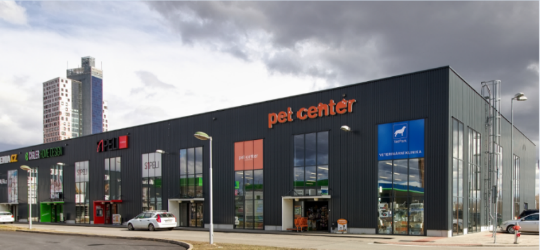 H-PARK
PARK PLZEŇ
GALERIE PÍSEK
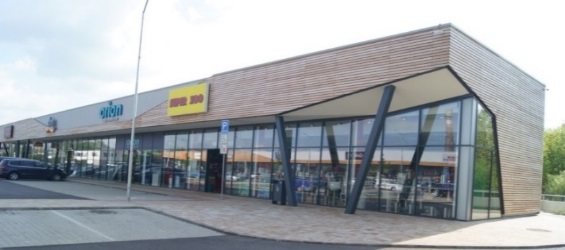 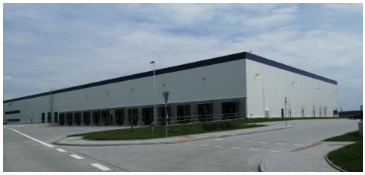 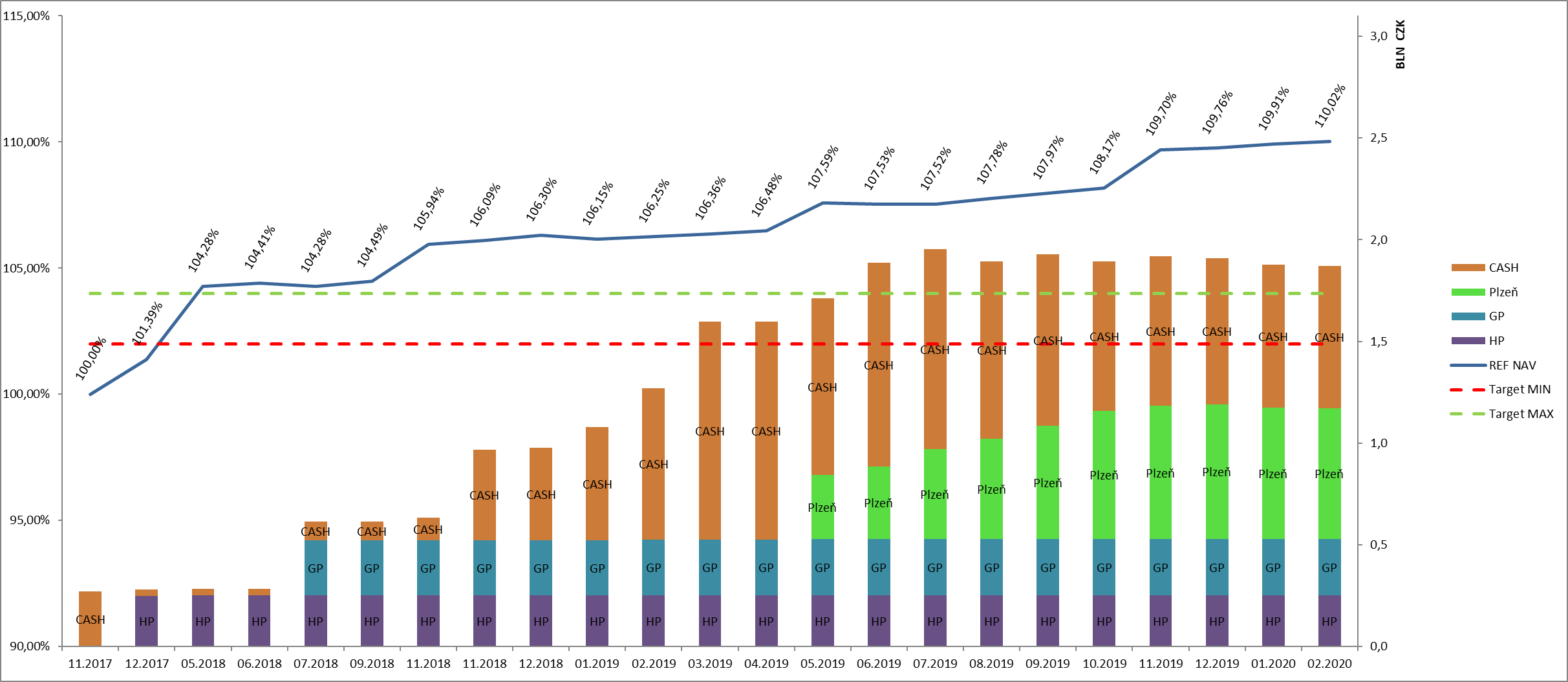 12,2% 	(od založení)

1,7%      2017
4,8%      2018	
3,3 %     2019
2,4%      2020
24
Děkujeme za pozornost
tisková konferencePraha, 23. 04. 2020